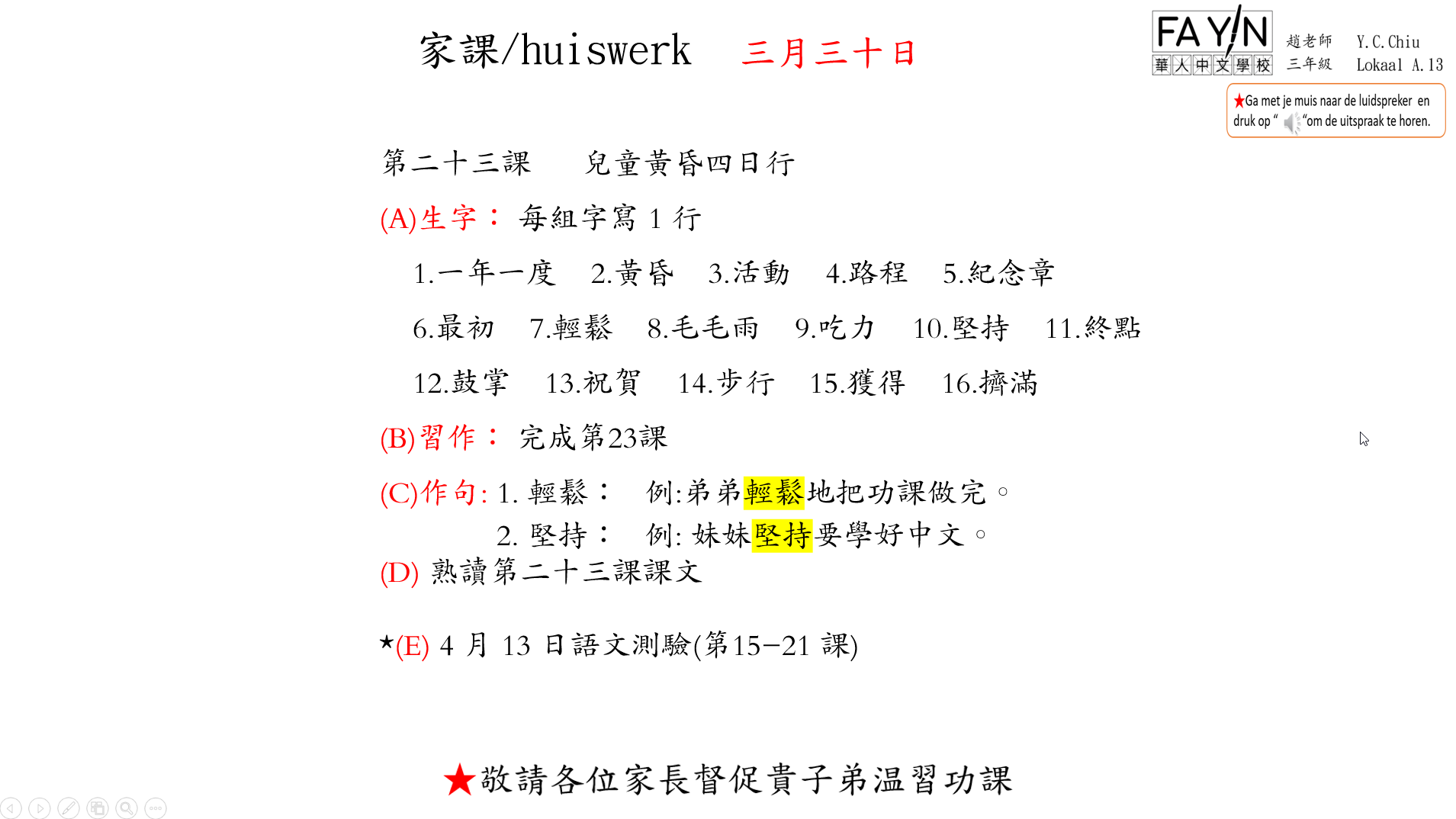 三月三十日
第二十三課      兒童黃昏四日行(A)生字： 每組字寫 1 行    1.一年一度    2.黃昏    3.活動    4.路程    5.紀念章
    6.最初    7.輕鬆    8.毛毛雨    9.吃力    10.堅持    11.終點
    12.鼓掌    13.祝賀    14.步行    15.獲得    16.擠滿
(B)習作： 完成第23課(C)作句: 1. 輕鬆：   例:弟弟輕鬆地把功課做完。
              2. 堅持：   例: 妹妹堅持要學好中文。
(D) 熟讀第二十三課課文

*(E) 4 月 13 日語文測驗(第15-21 課)
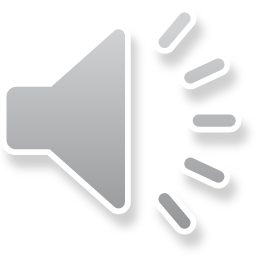 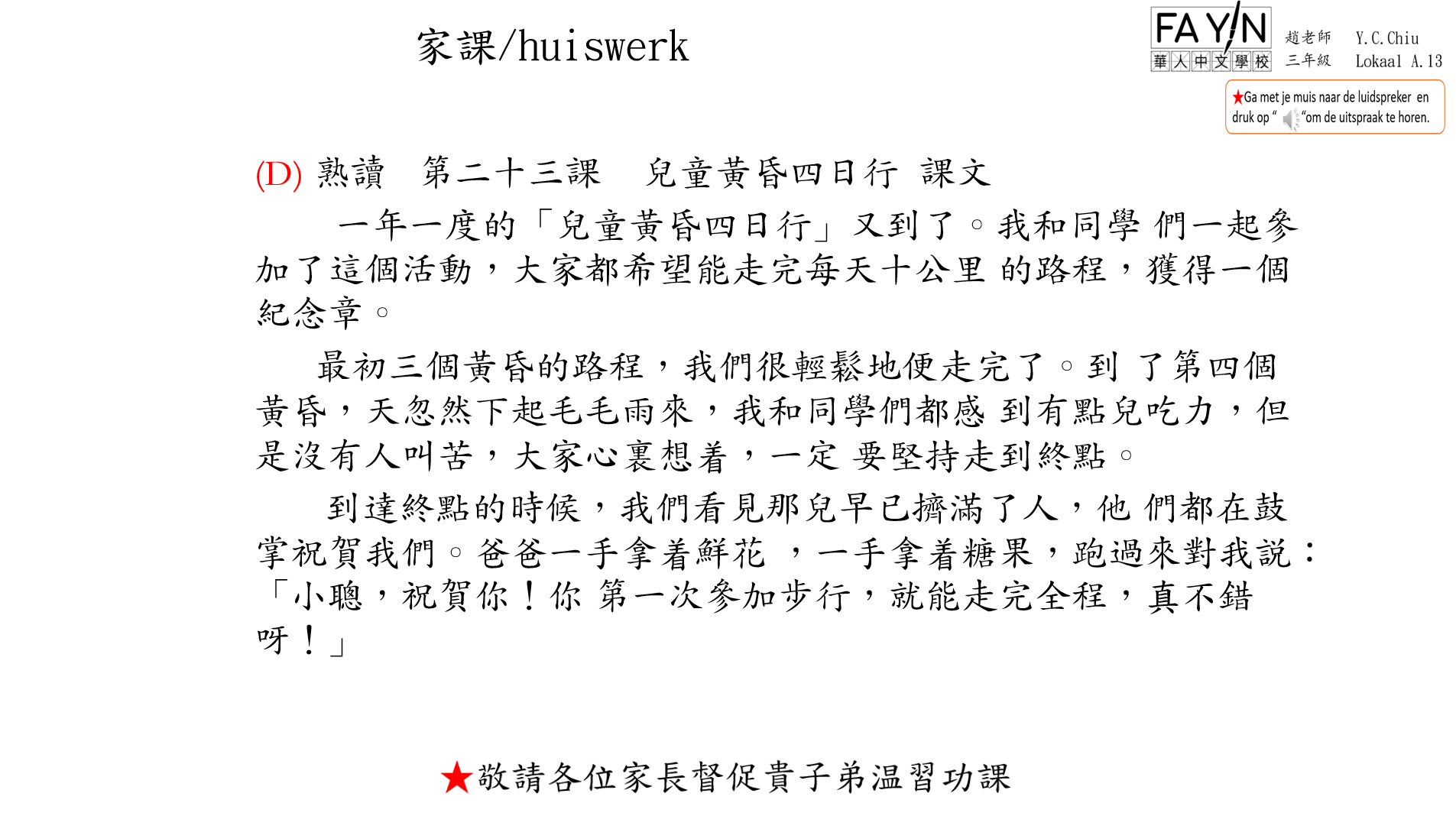 (D) 熟讀   第二十三課    兒童黃昏四日行  課文
        一年一度的「兒童黃昏四日行」又到了。我和同學 們一起參加了這個活動，大家都希望能走完每天十公里 的路程，獲得一個紀念章。 
      最初三個黃昏的路程，我們很輕鬆地便走完了。到 了第四個黃昏，天忽然下起毛毛雨來，我和同學們都感 到有點兒吃力，但是沒有人叫苦，大家心裏想着，一定 要堅持走到終點。 
       到達終點的時候，我們看見那兒早已擠滿了人，他 們都在鼓掌祝賀我們。爸爸一手拿着鮮花 ，一手拿着糖果，跑過來對我說：「小聰，祝賀你！你 第一次參加步行，就能走完全程，真不錯呀！」
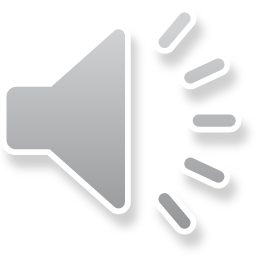